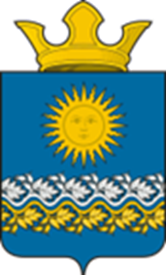 БЮДЖЕТ ДЛЯ ГРАЖДАН
Исполнение бюджета Сладковского 
сельского поселения
за 2019 год
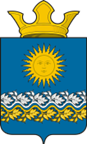 Исполнение бюджета 
Сладковского сельского поселения осуществлялось в соответствии с:
- Положением «О бюджетном процессе в Сладковском сельском поселении», утвержденным решением Думы от 31.10.2013 №28 (с изменениями); 

    - решением Думы  Сладковского сельского поселения  от 27.12.2018г. № 120-НПА «О бюджете Сладковского сельского поселения на 2019 год и на плановый период 2020 и 2021 годов» с учетом изменений;

    - сводной бюджетной росписью с учетом изменений; 

    - утвержденными лимитами бюджетных обязательств; 

    - предельными объемами финансирования
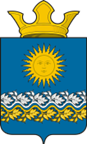 Основные характеристики бюджета Сладковского сельского поселения за 2019 год
тыс. руб.
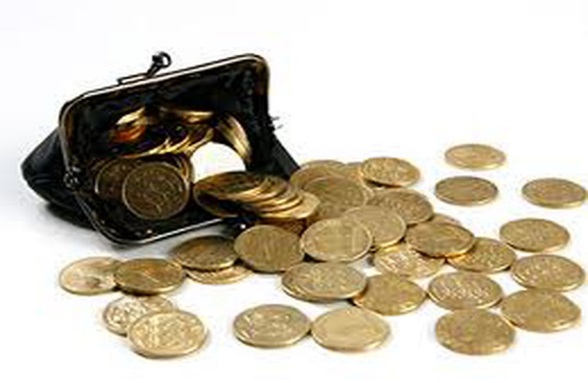 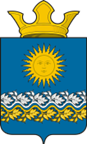 Анализ исполнения бюджета 
по доходам за 2019 год
тыс. руб.
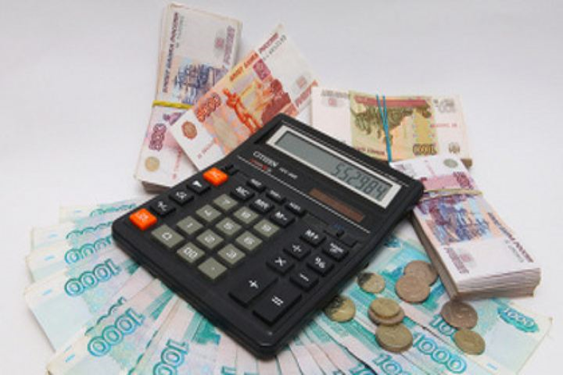 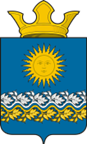 Доходы Сладковского сельского поселения за 2019 год составляют                         43 856,1 тыс. руб., из них:
Безвозмездные  -  378 800,3
Налоговые – 5 866,2
Неналоговые  - 189,6
Доходы от сдачи в аренду 
имущества, составляющего казну 
сельских поселений – 
62,6 тыс. руб.
Налог на доходы физических 
лиц -  207,8 тыс. руб.
Дотации – 11 145,0 тыс. руб.
Акцизы по подакцизным
 товарам, производимым на
территории Российской 
Федерации – 4 077,1 тыс. руб.
Прочие доходы от компенсации затрат бюджетов поселений – 28,5 тыс. руб.
Субвенции – 247,0 тыс. руб.
Налоги на совокупный доход –
145,3 тыс. руб.
Иные межбюджетные
 трансферты– 
26 408,4 тыс. руб.
Доходы от продажи земельных участков, находящихся в собственности поселений – 98,5 тыс. руб.
Налоги на имущество -               1 436,0 тыс. руб.
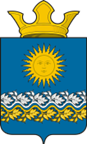 Исполнение бюджета по налоговым и неналоговым доходам за 2019 год
тыс. руб.
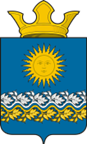 Динамика исполнения 
доходной части бюджета 
Сладковского сельского поселения
тыс. руб.
2019 г.
2018 г.
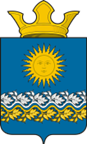 Исполнение бюджета Сладковского сельского поселения за 2019 год по расходам
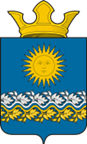 Непрограммные направления деятельности
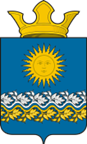 Выполнение расходной части консолидированного бюджета Сладковского сельского поселения по разделам за 2019 год
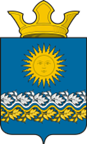 Программные направления деятельности ОБЩЕГОСУДАРСТВЕННЫЕ ВОПРОСЫ
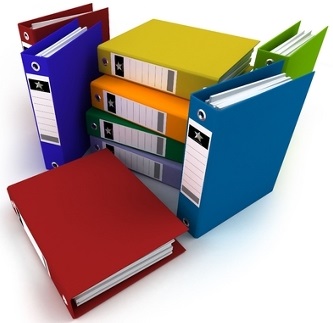 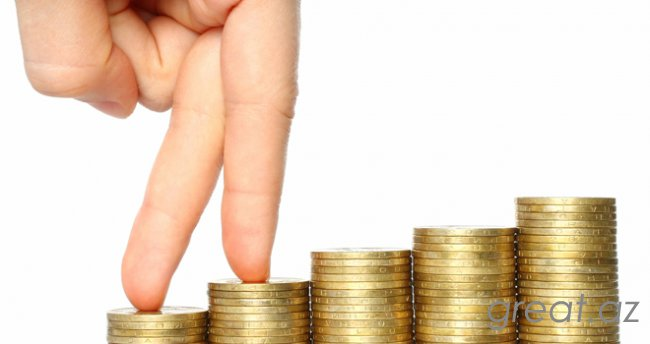 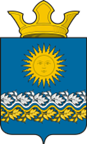 НАЦИОНАЛЬНАЯ ОБОРОНА
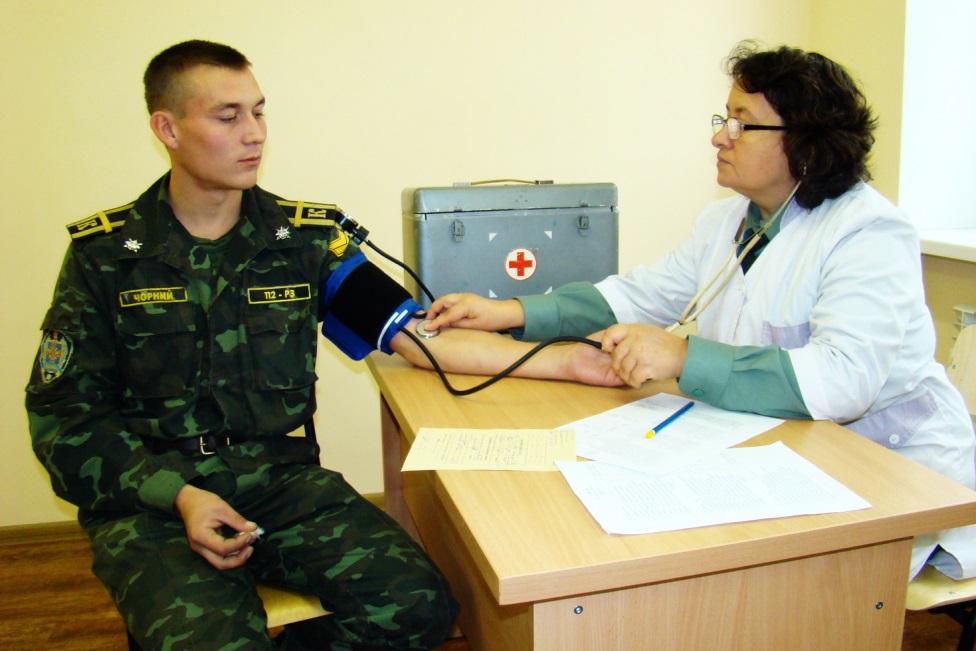 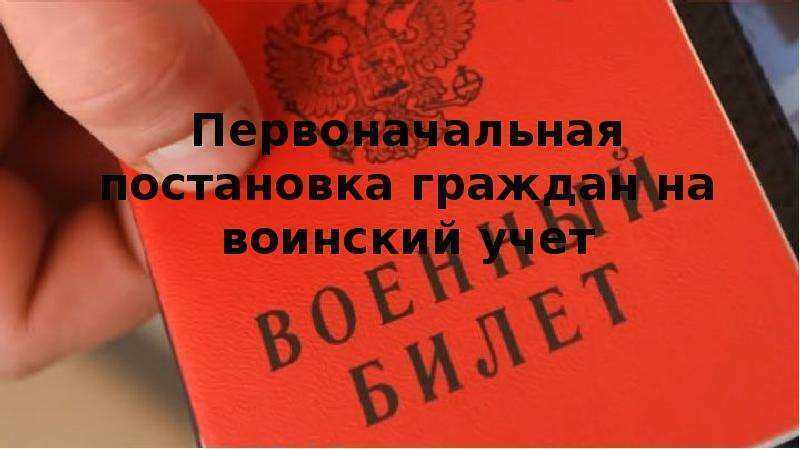 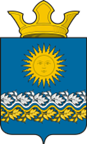 НАЦИОНАЛЬНАЯ БЕЗОПАСНОСТЬ И ПРАВООХРАНИТЕЛЬНАЯ ДЕЯТЕЛЬНОСТЬ
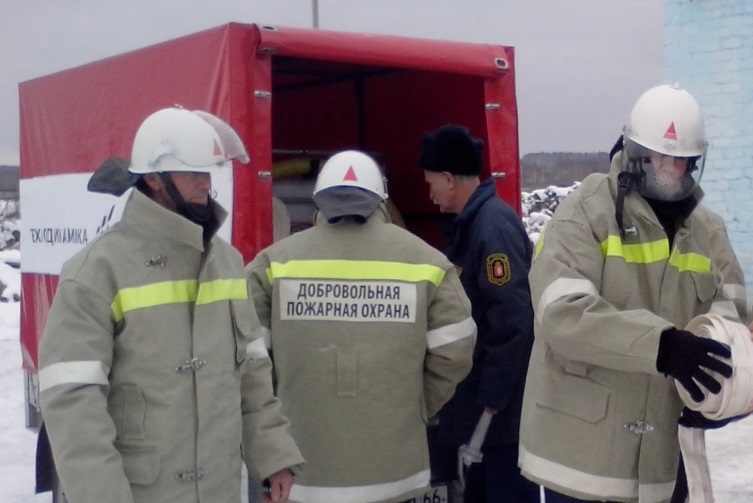 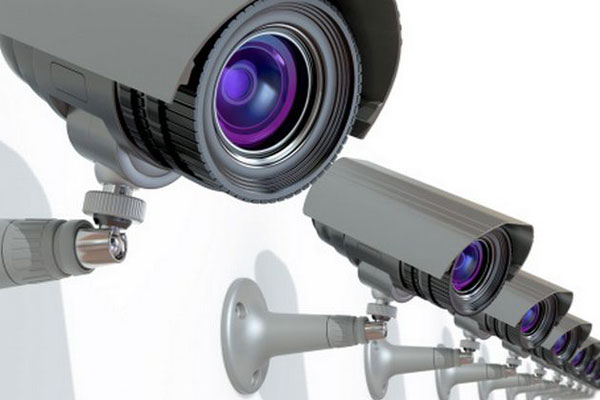 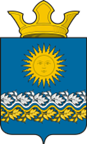 НАЦИОНАЛЬНАЯ ЭКОНОМИКА
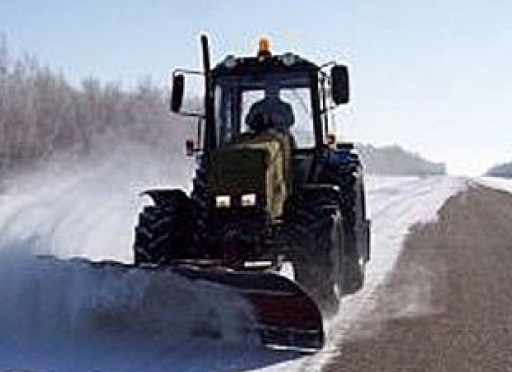 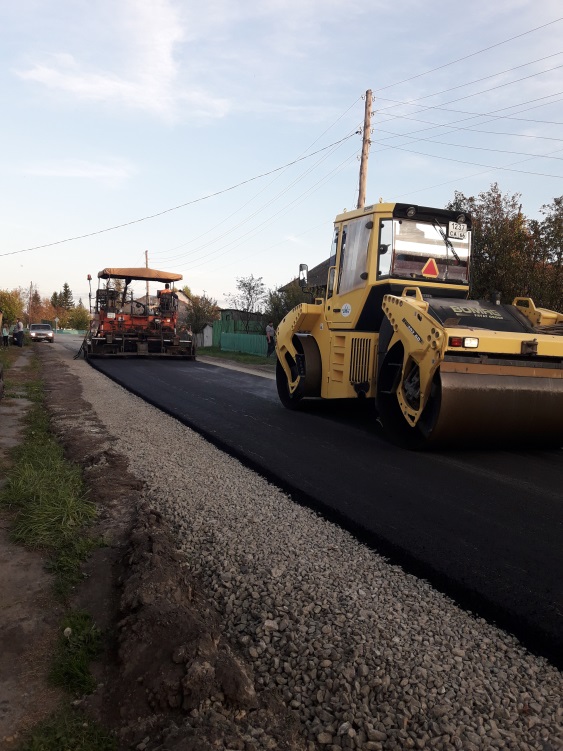 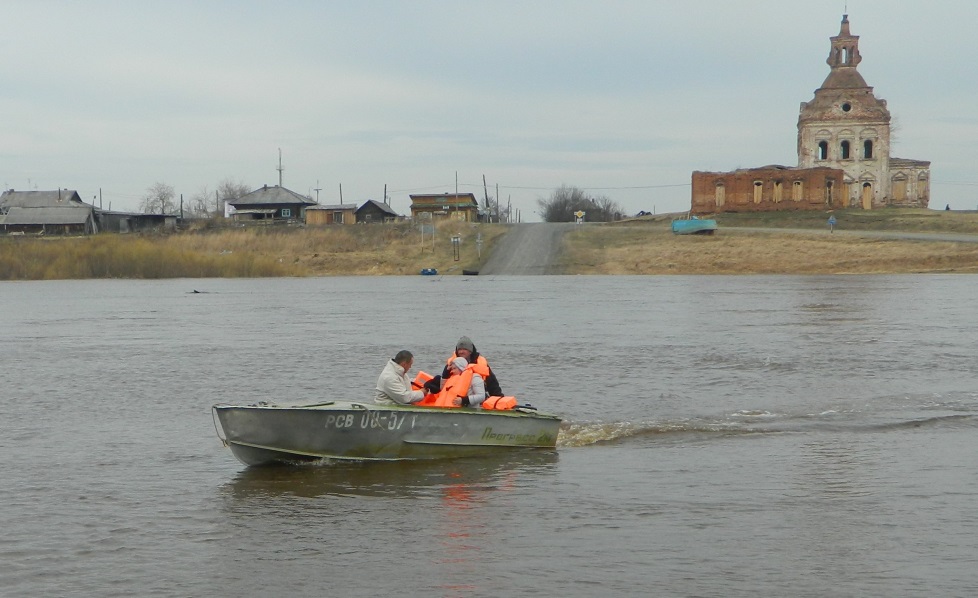 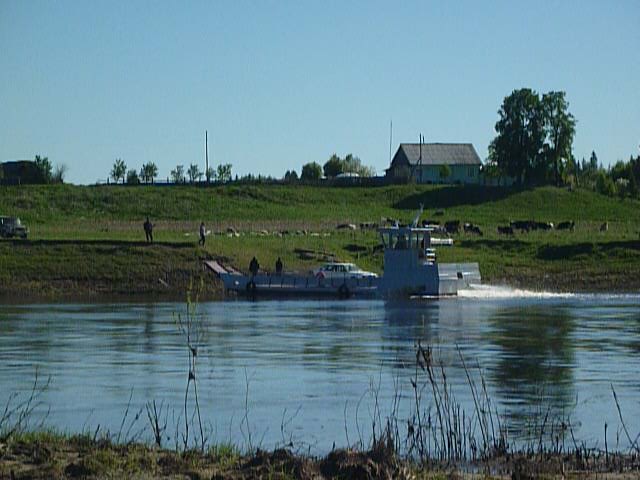 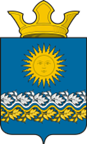 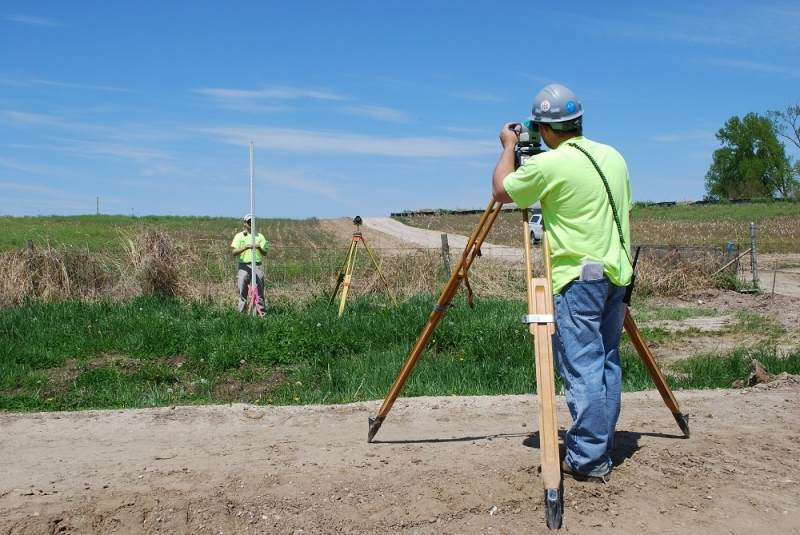 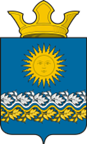 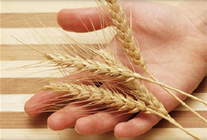 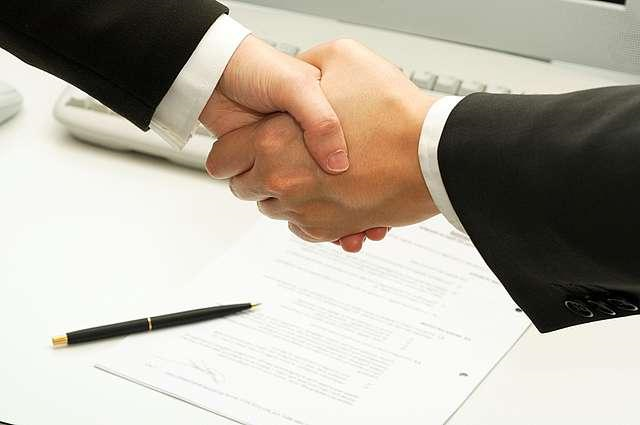 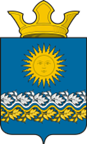 ЖИЛИЩНО-КОММУНАЛЬНОЕ ХОЗЯЙСТВОЖИЛИЩНОЕ ХОЗЯЙСТВО
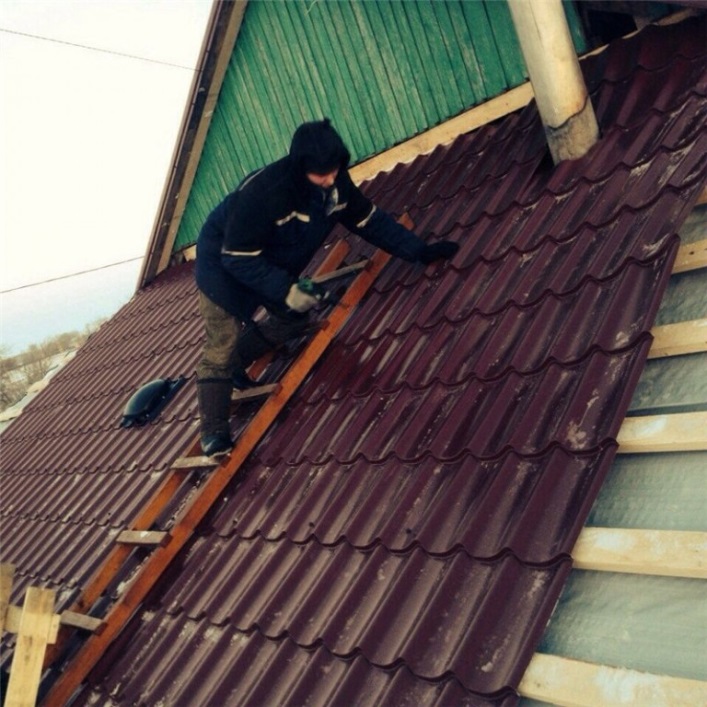 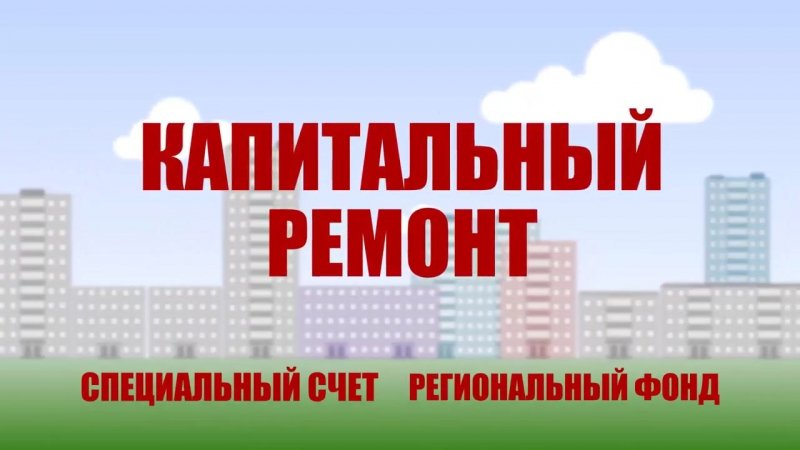 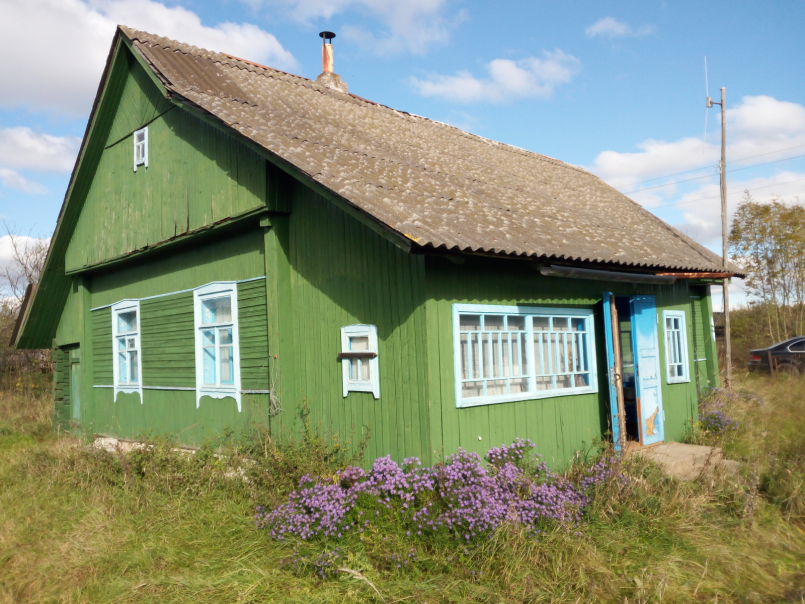 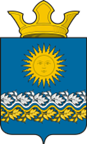 ЖИЛИЩНОЕ ХОЗЯЙСТВОКОММУНАЛЬНОЕ ХОЗЯЙСТВО
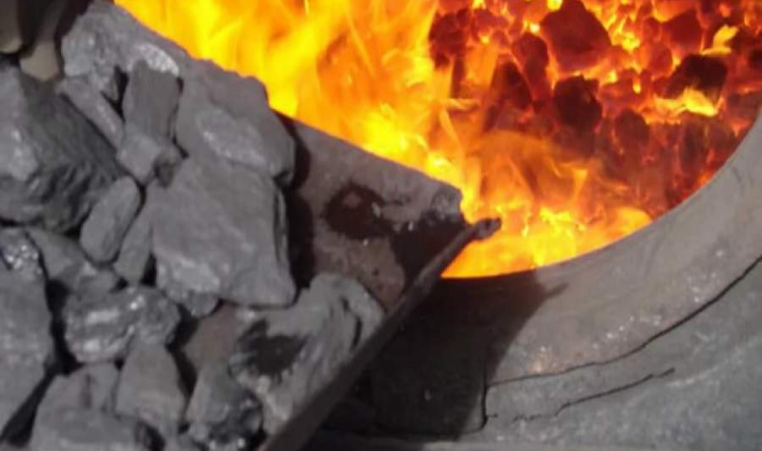 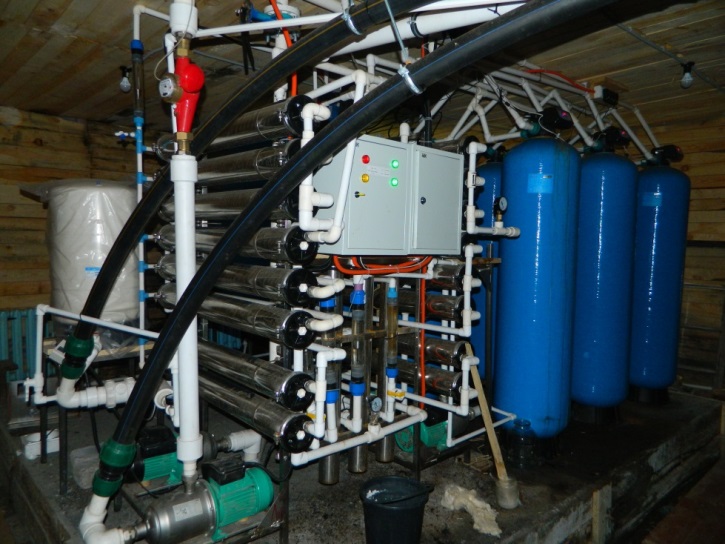 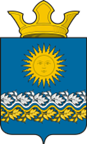 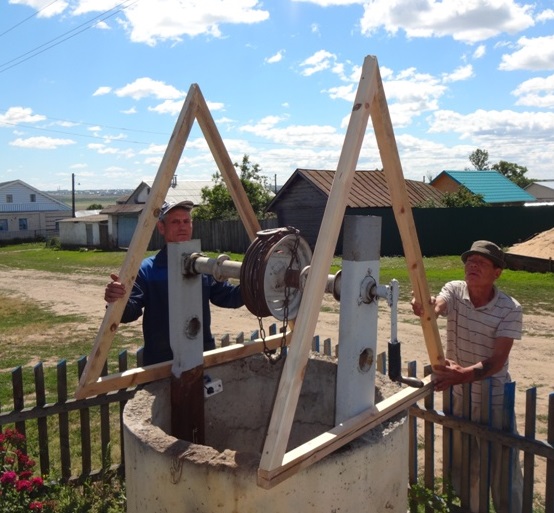 БЛАГОУСТРОЙСТВО
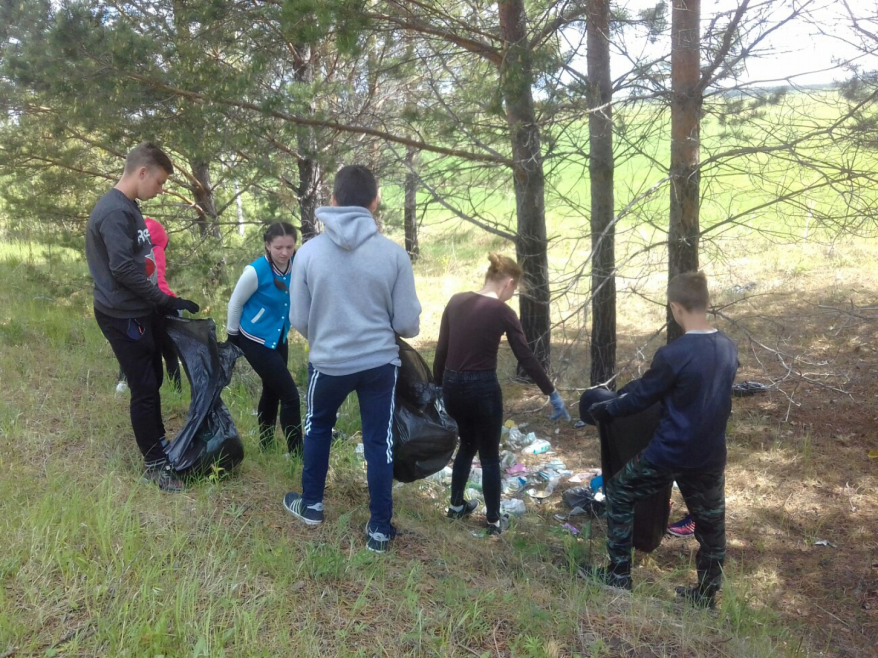 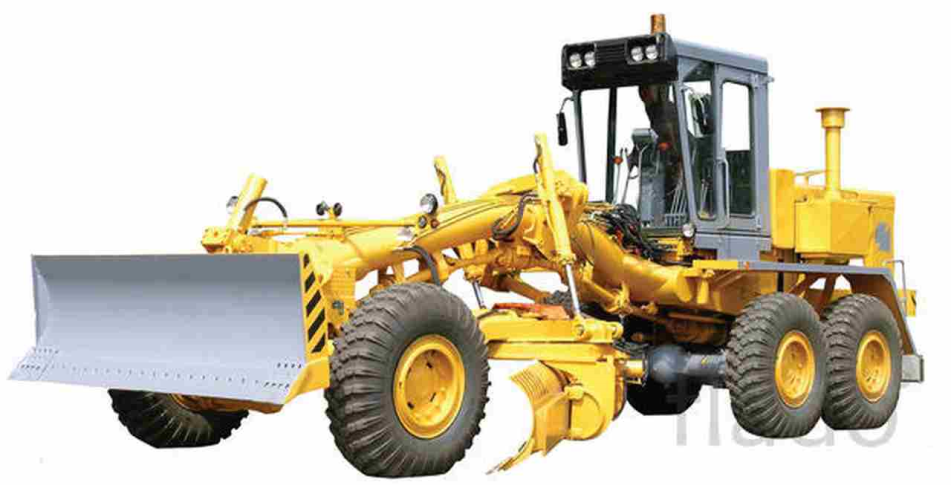 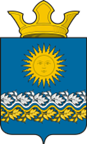 ОБРАЗОВАНИЕ
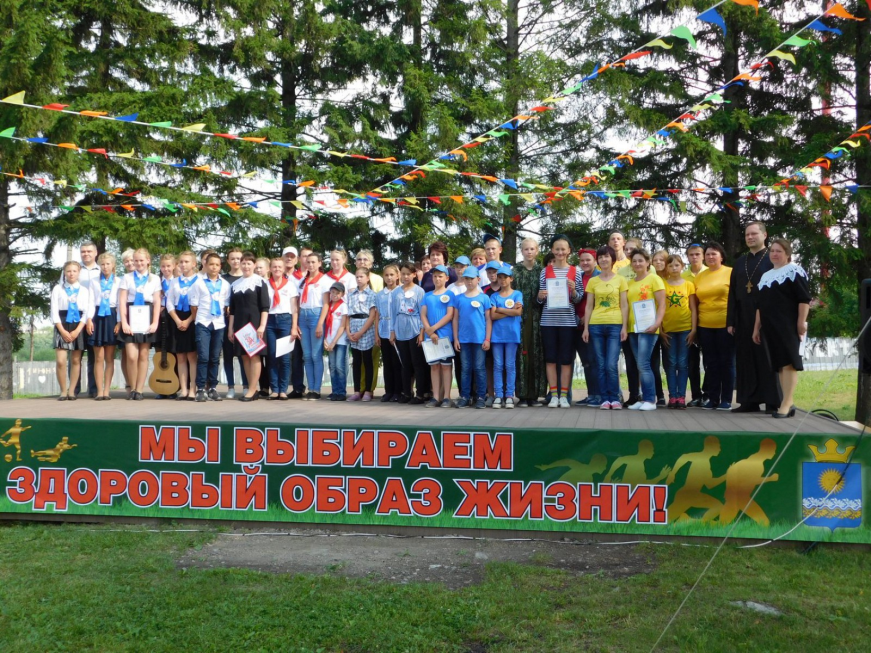 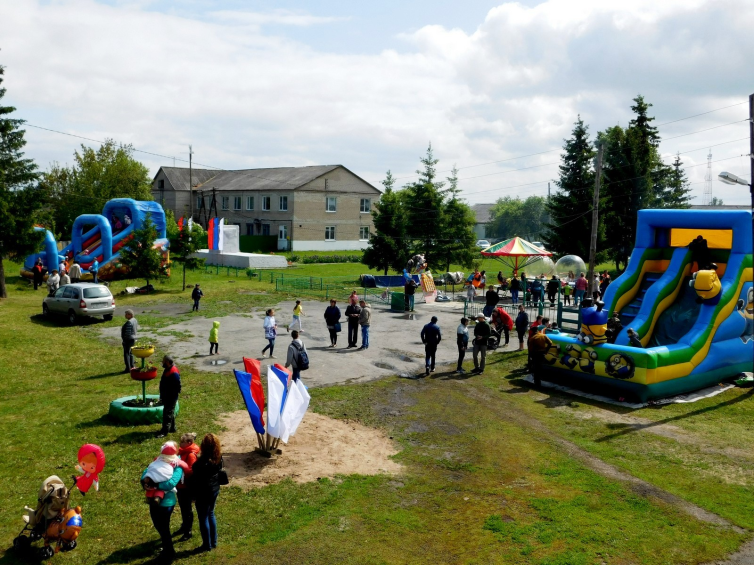 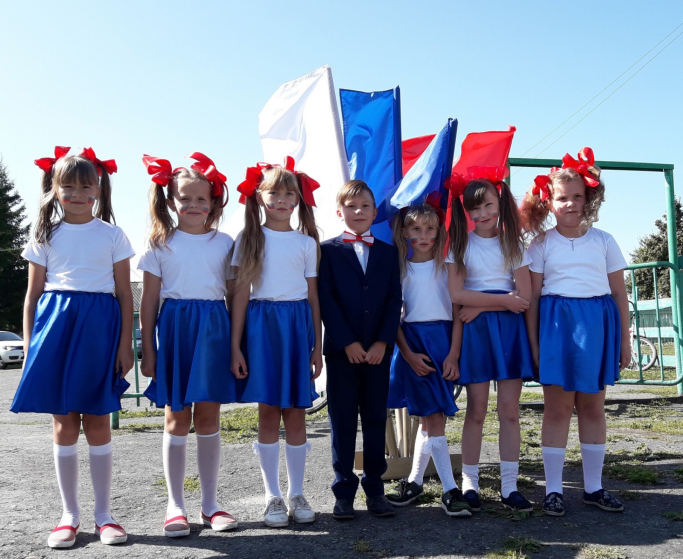 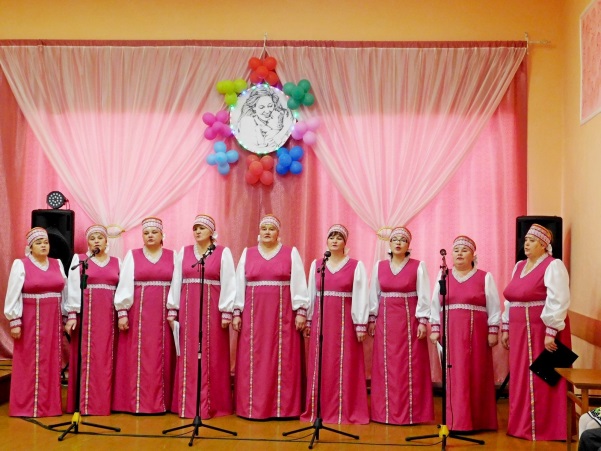 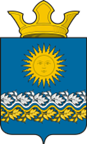 КУЛЬТУРА, КИНЕМАТОГРАФИЯ
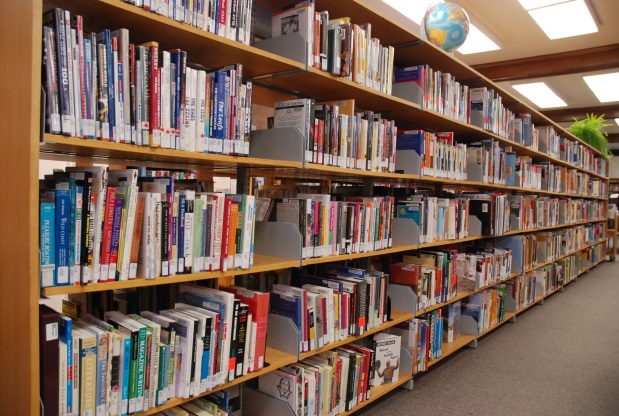 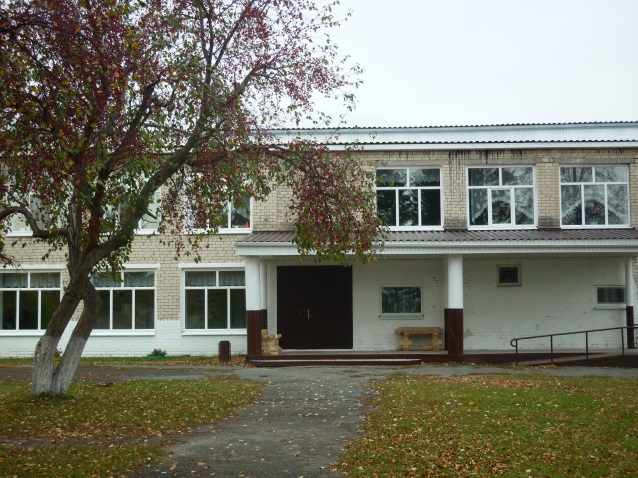 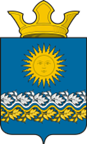 ФИЗИЧЕСКАЯ КУЛЬТУРА И СПОРТ
Развитие физической  культуры, спорта и молодежной политики Сладковского сельского поселения
Подпрограмма 9
Обеспечение условий для развития физкультуры и массового спорта
План 909,9 тыс. руб. Исполнено       163,8 тыс. руб. (18,0%)
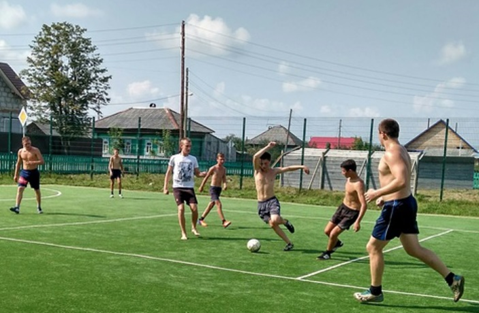 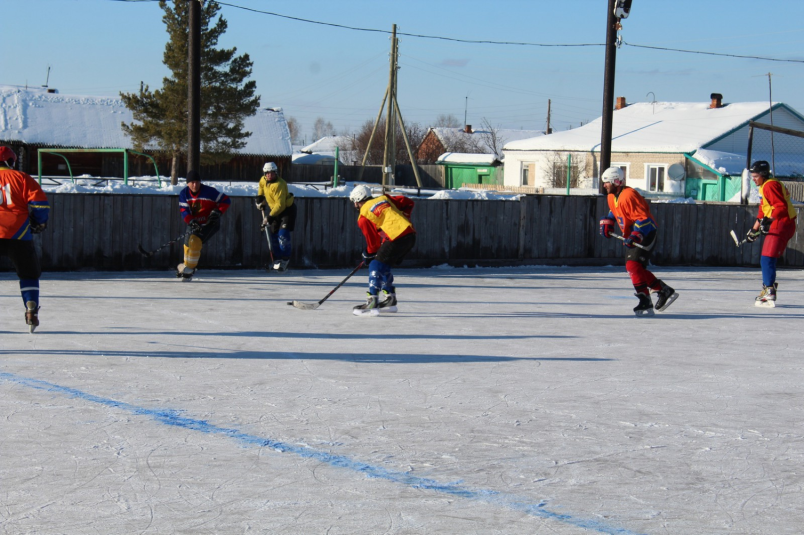 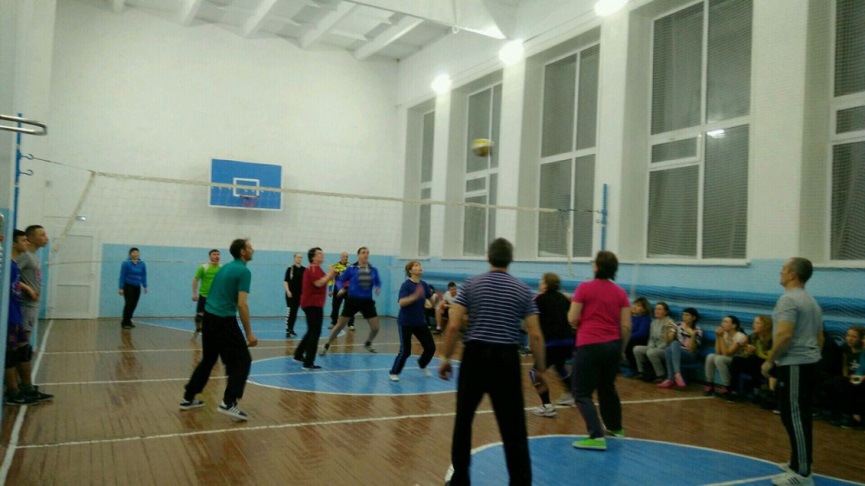 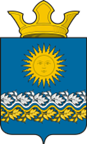 СОЦИАЛЬНАЯ ПОЛИТИКА
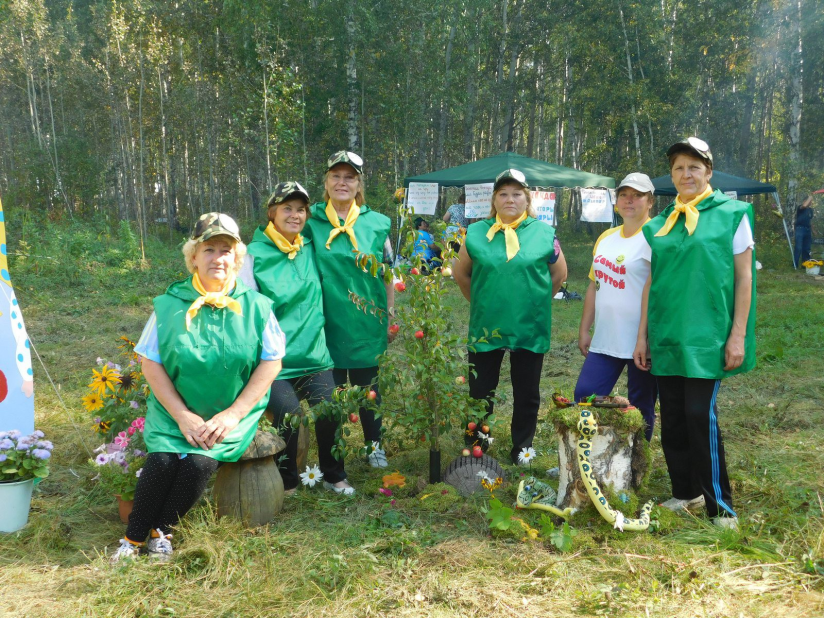 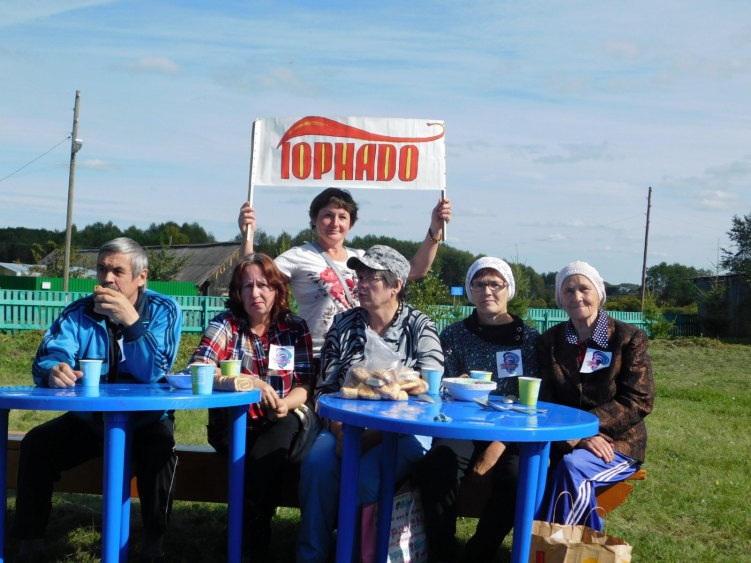 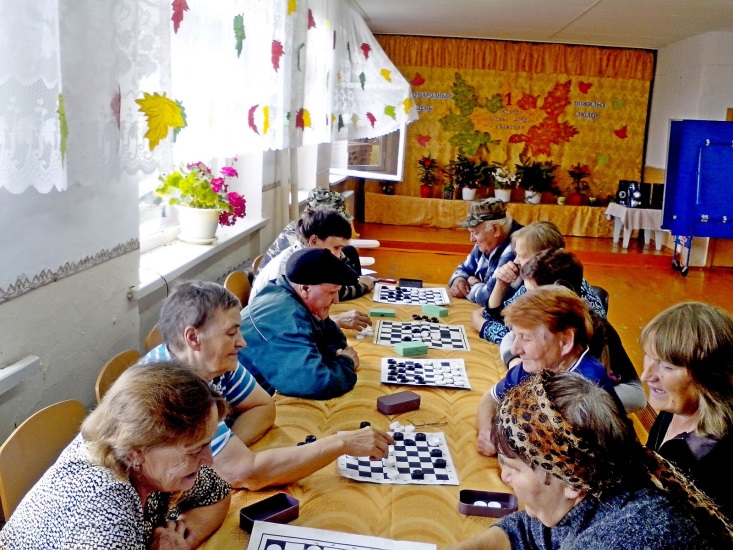 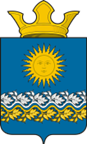 Спасибо за внимание!
Администрация Сладковского сельского поселения 
Слободо-Туринского муниципального района Свердловской области

Адрес: 623942, Свердловская область,
Слободо-Туринский район, с. Сладковское, ул. Ленина 13А
Телефон: 8 (34361) 2-44-18
E-mail: sladkovskoe1@mail.ru

Часы работы пн.-чт. с 8-00 до 17-00 перерыв с 12-55 до 14-00
пт. с 8-00 до 16-00 перерыв с 12-55 до 14-00
Приём по личным вопросам: среда с 10:00 до 12:30